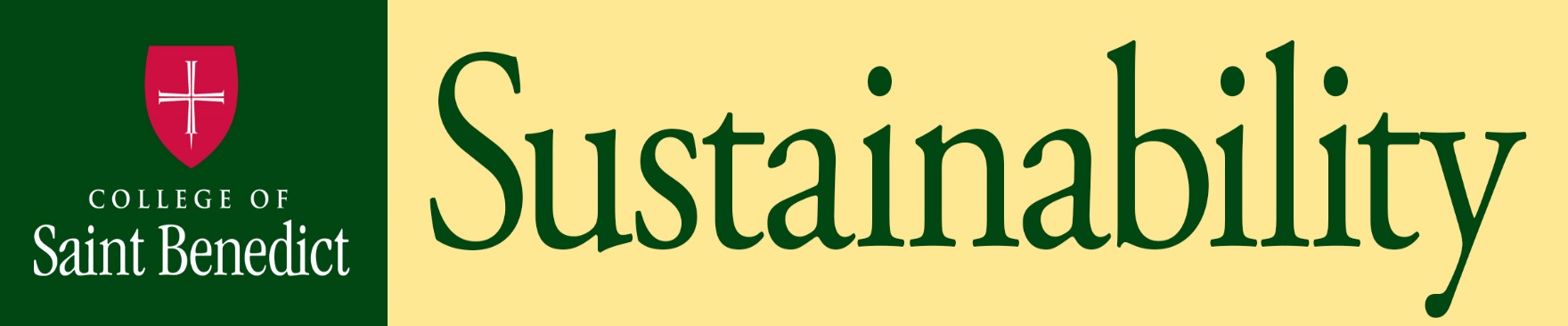 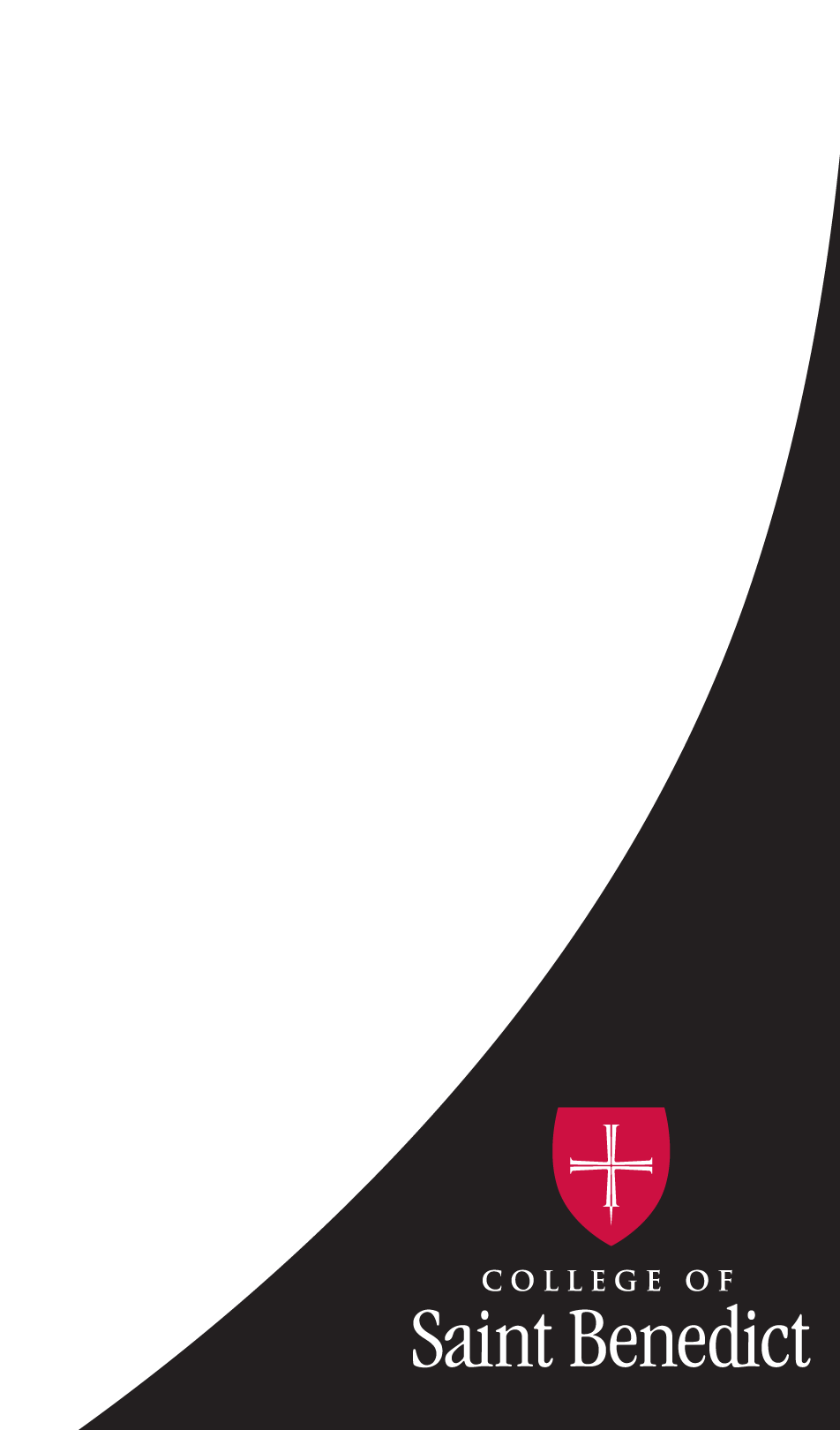 2012-2016 First Year to Senior Sustainability Survey Report Comparison

Assessing Campus Awareness, Literacy, and Habits Regarding Sustainability Issues
January 2016
Sustainability Survey Introduction
Survey Project Description  
The CSB Office of Sustainability is interested in collecting data to help shape future campus sustainability programs and gauge the  opinions of the senior students on Sustainability.  This survey measures the current awareness, literacy, and habits of CSB/SJU students as freshman and again as seniors.  These surveys were run for two weeks in November, 2012 and for the same duration in 2016.

Survey Methods 
Surveys from 2012 and 2016.

Survey Response Rate
During the 2012 surveys, there was a 29.4% response rate.  In 2016 there was a 21.0% response rate among seniors. This averages to a 25.2% response rate overall. 

Limitations 
The survey is subject to self-selection bias (e.g., respondents with an interest in sustainability were more likely to notice the call for participation). As such, the survey results may not be representative of the entire student population.


Project Leadership
Judy Purman, CSB Director of Sustainability; Alex Miller, CSB Sustainability Fellow; Madi Sundlof CSB Sustainability Program Coordinator
Administered and report written by Madi Sundlof CSB Sustainability Program Coordinator

    Key Survey Findings 
85.7% of first year students expected to learn more about sustainability and 86.3% of seniors reported that they did learn more about sustainability. 
There was an 8% increase from first year to senior year in how important is it to the student that CSB/SJU be a leader in sustainability and the environment.
10% more students are will to pay a green fee.
17.7% more students usually or always bring a reusable bag when shopping. 
20.5% more students think that climate change will be more than a minor issue for future generations.
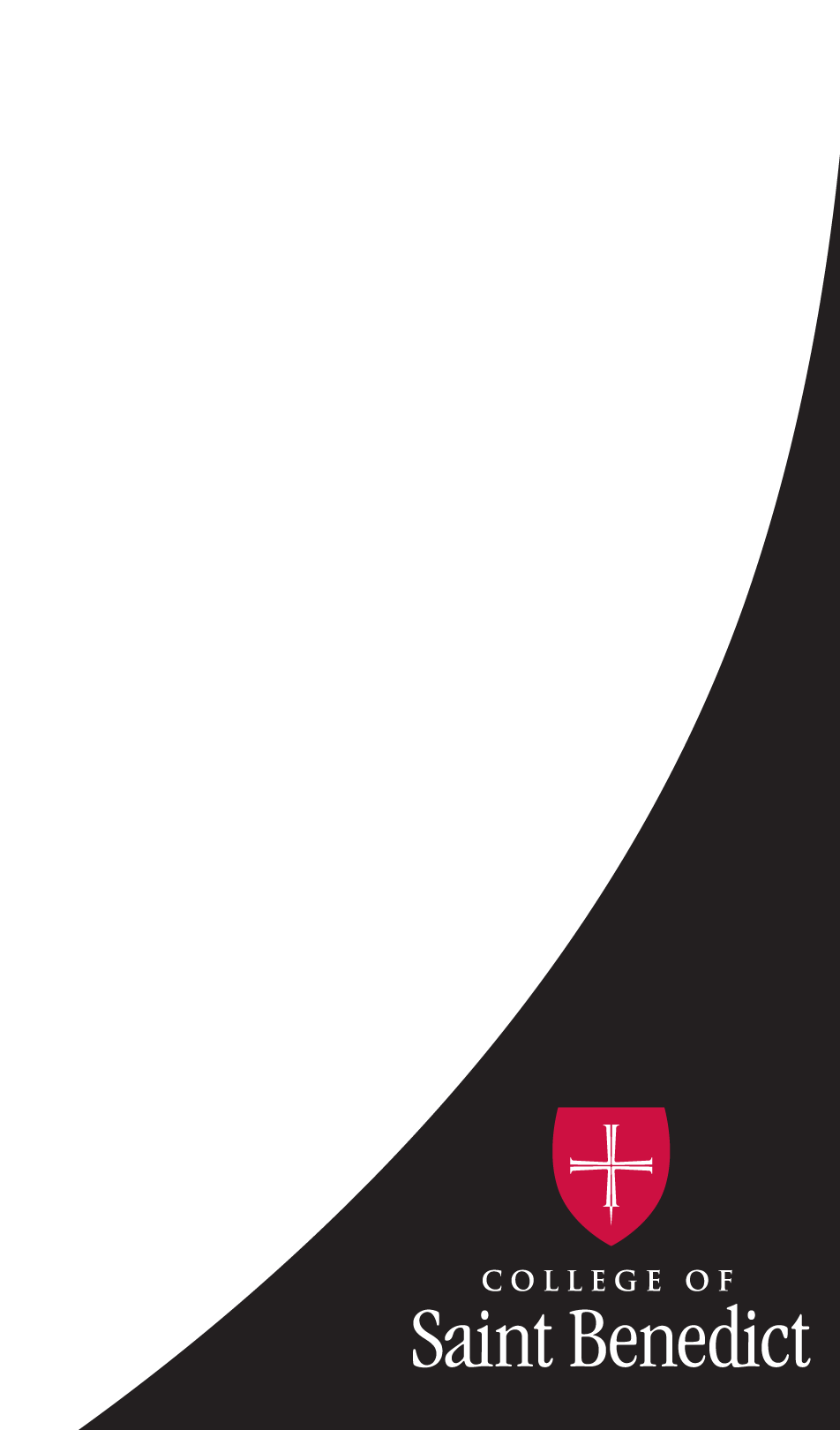 Q: I expect to learn or learned more about sustainability during my time at CSB/SJU
First Year:
85.7% expected to learn more about sustainability
Senior Year:
86.3% learned more about sustainability
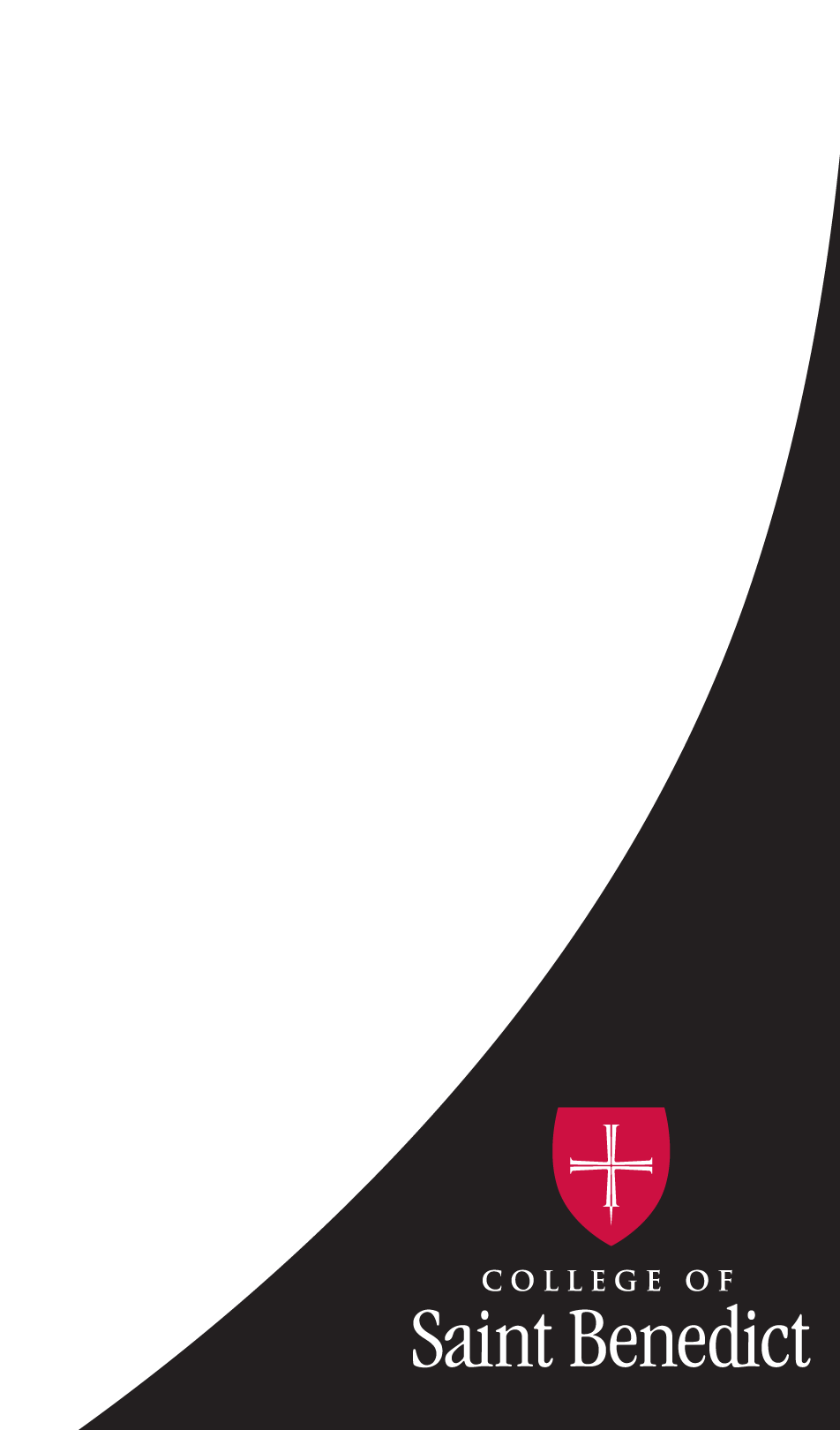 Q:How important is it to you that CSB/SJU be a leader in Sustainability and the Environment?
First Year:
80% think it is important
Senior Year:
88% think it is important
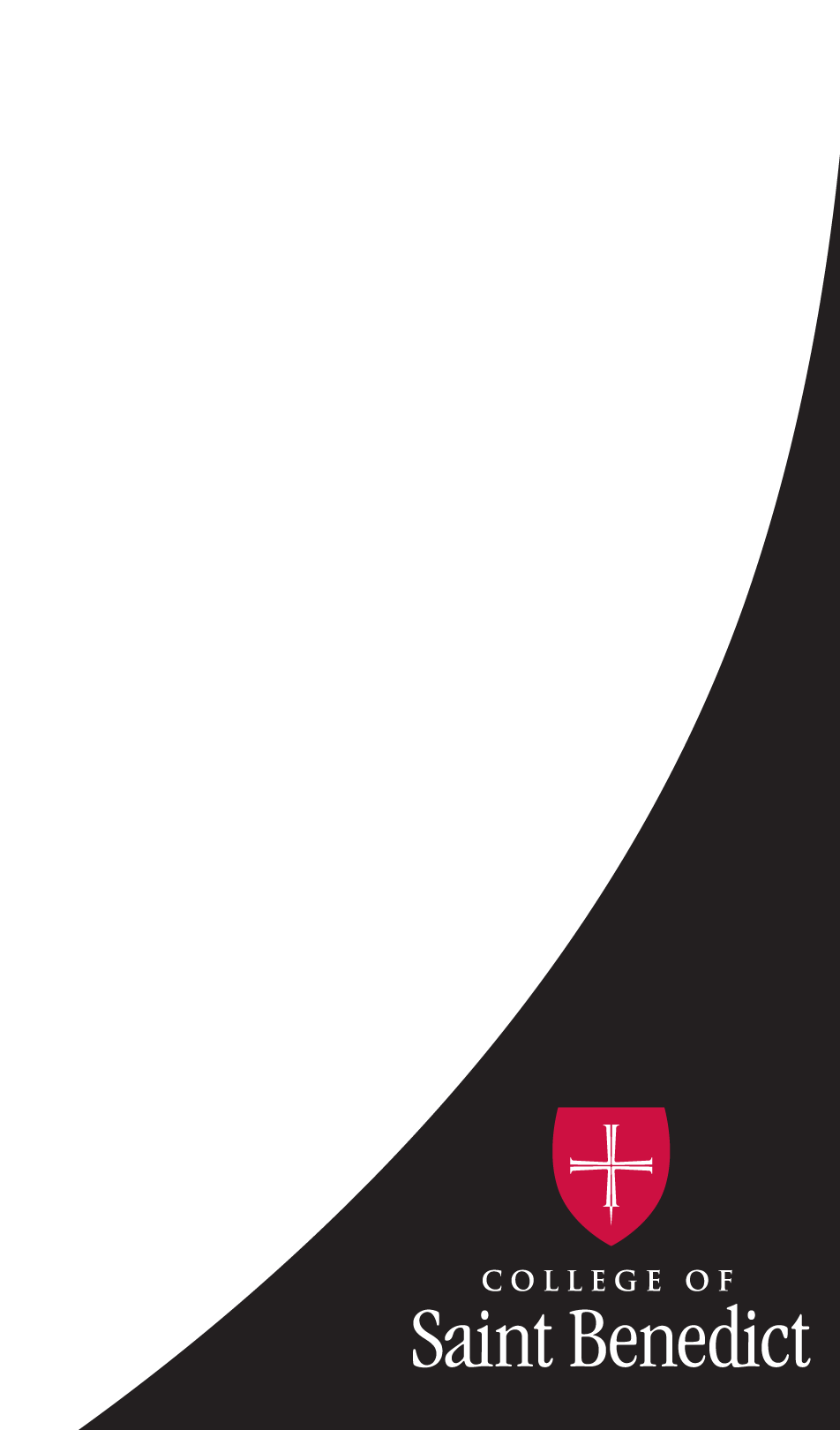 Q: If you know of the Office of Sustainability, how did you become aware of it?
First Year:
27% Didn’t know it existed
Senior Year:
1.6% Didn’t know it existed
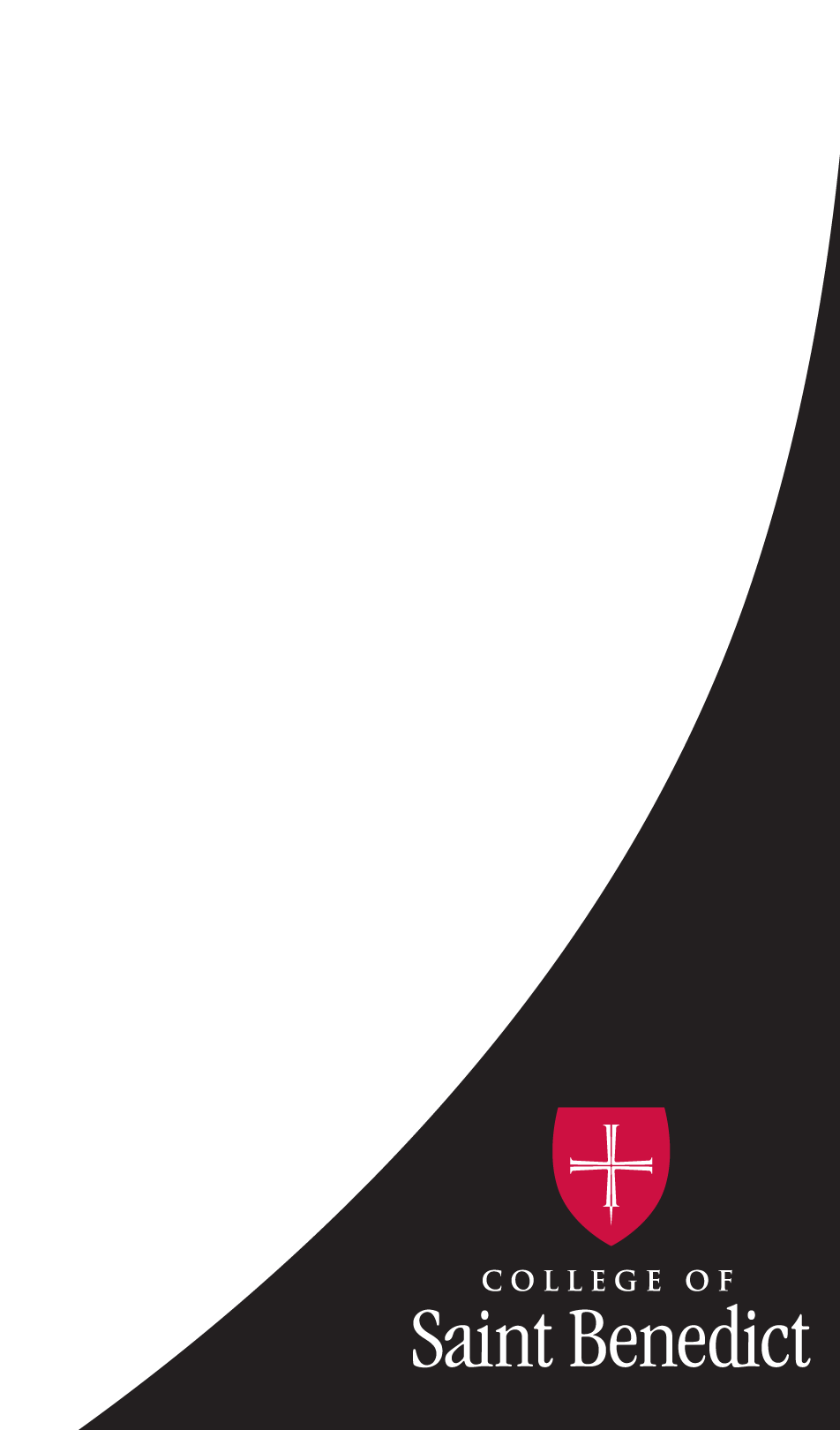 Q:I would be willing to pay a fee of … to make campus more sustainable.
First Year:
60% willing to pay $10 or more
Senior Year:
70% willing to pay $10 or more
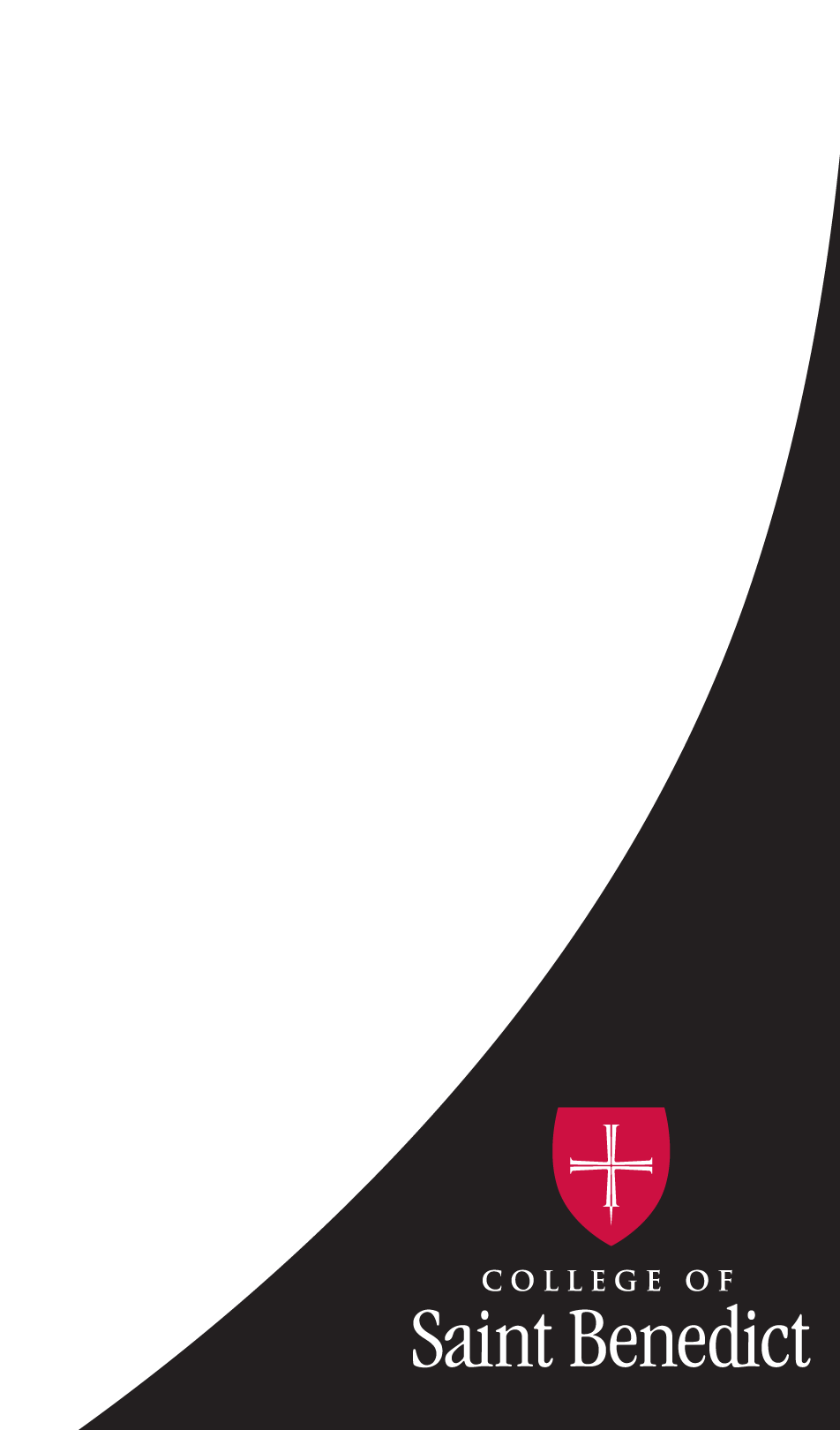 Q: How often do you do the following things?
First Year:
25.3% Always/usually bring a reusable bag when shopping
Senior Year:
43% Always/usually bring a reusable bag when shopping
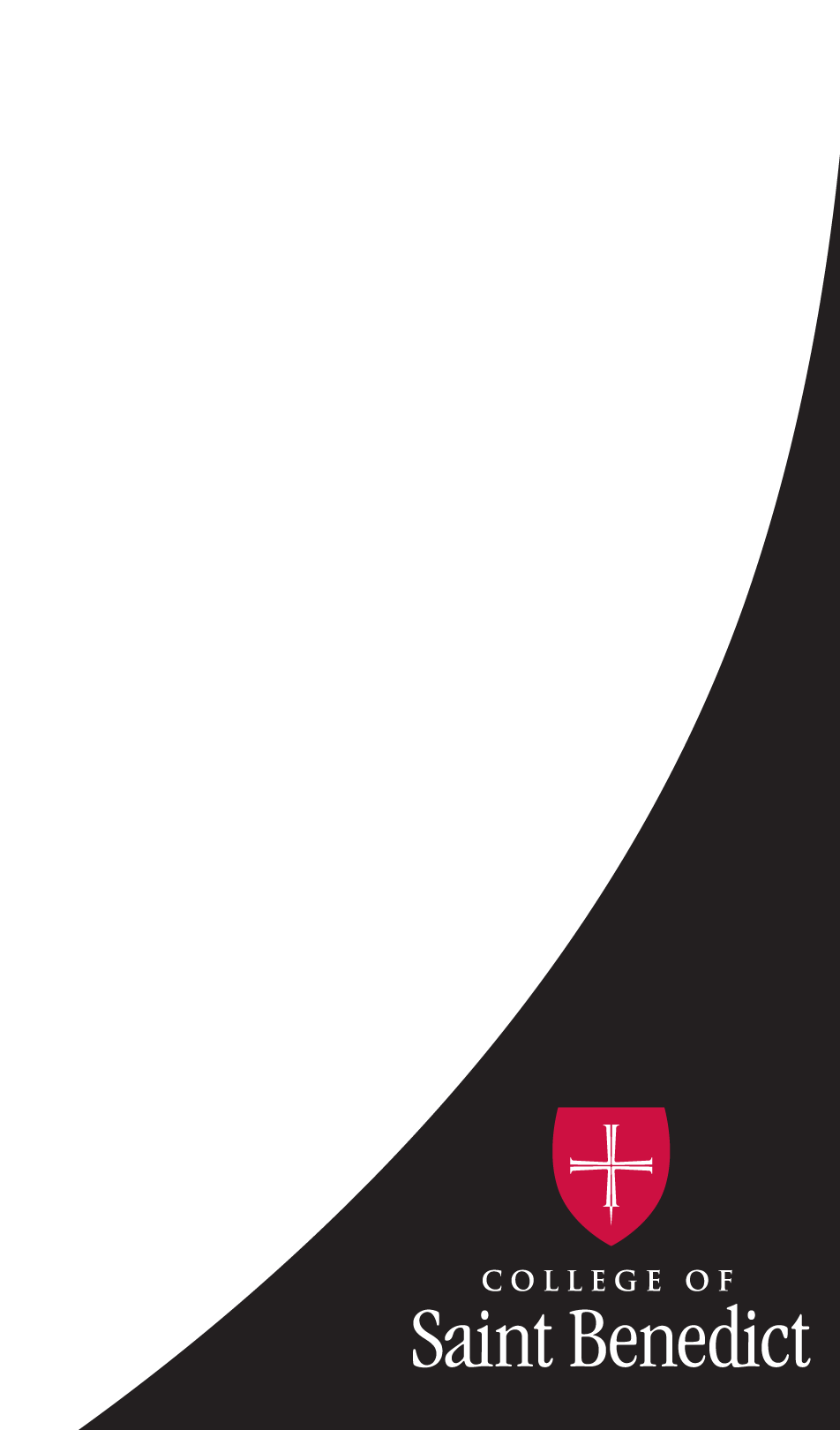 Q: How much of a problem will global climate change be...
First Year:
75.9% global climate change will be more than a  minor
problem for future generations
Senior Year:
96.4% global climate change will be more than a  minor
problem for future generations
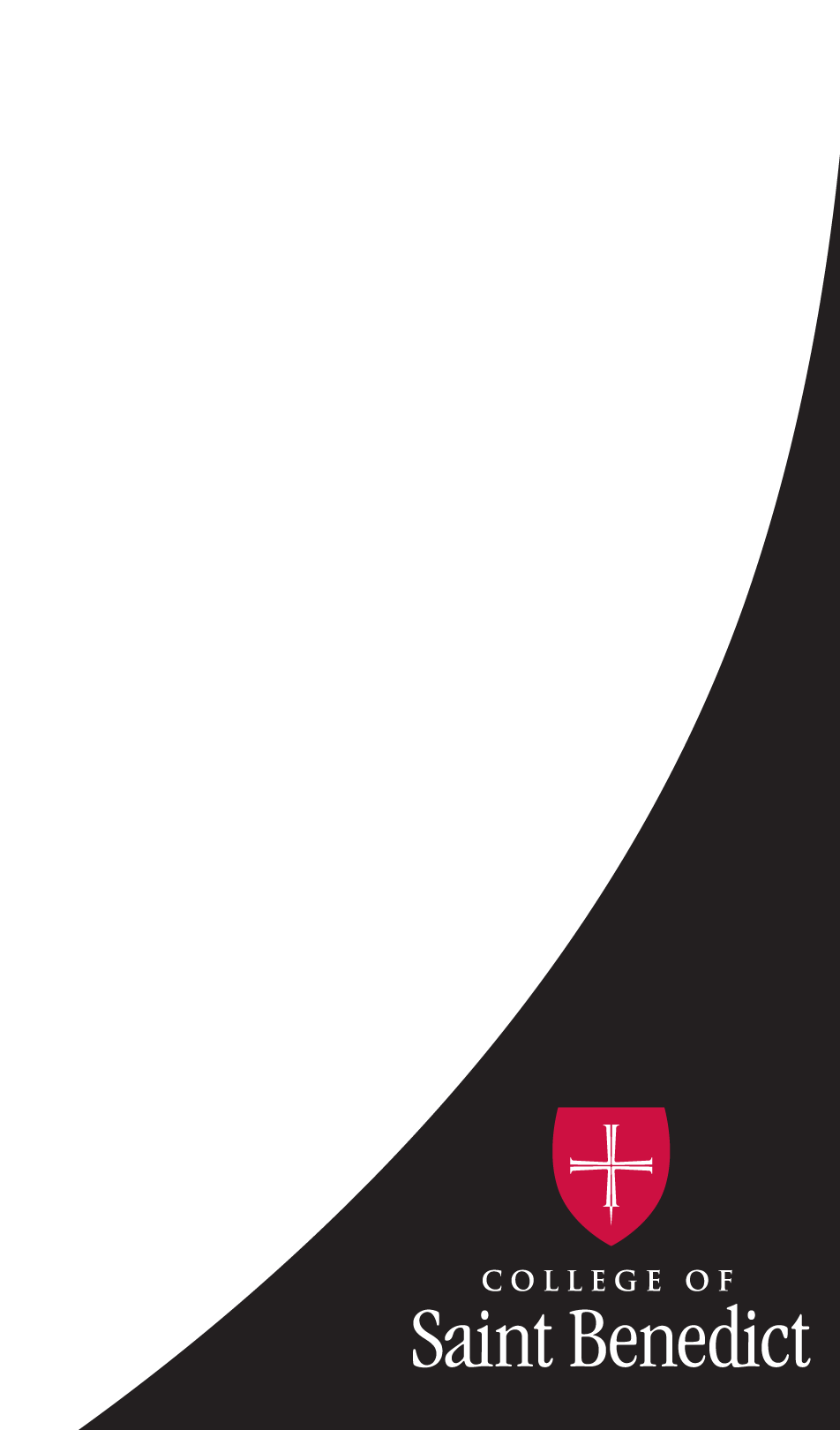 Q:CSB/SJU Should become more sustainable by…
First Year:
1. Alternative energy 2. Efficiency 3. Decreasing waste stream
Senior:
1. Efficiency 2. Changing behavior and habits 
3. Alternative energy
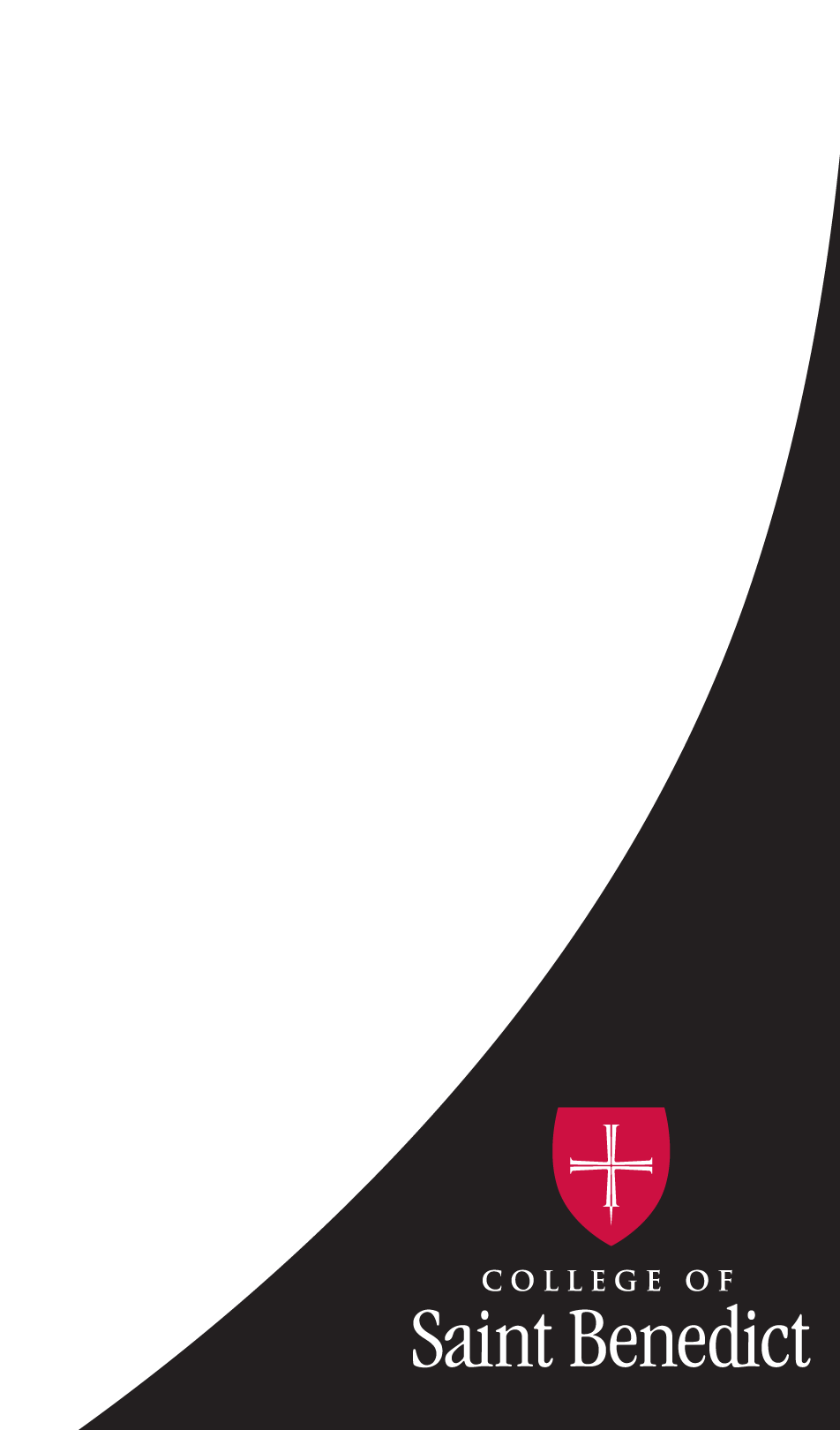